AAIBS Conference
Prince Alfred College
19th April 2009


“Being pedagogical risk-takers – reconciling the traditional disciplinary nature of LOTE with the transdisciplinary nature of the PYP.”


Ruth Adams – The King’s School, Sydney 
Chris Wyatt – St Paul’s Grammar School, Sydney
NSW ACT Network
Job-alike days

Based on the collaborative nature of the PYP.
‘Workshop style’ versus ‘presentation style’
Designed to expose people to the PYP in action whilst developing the associated skills. 
Focused on all teachers, but particularly Specialist teachers. Hence our presentation today.

Previous job-alike days:
Maths
Pre K-2
LOTE
New Staff Induction

Job-alike days in the future:
Exhibition
Creative Arts
PDHPE
New Staff Induction (annually)
Aims of today’s presentation
Today we hope to give you:

A taste of how the Network’s LOTE job-alike day went.

Perspective on what it means to be a PYP teacher.
Specialist teachers are PYP teachers even if they’re not always involved in the POI.

Reflections about the journey schools – moving towards a transdiciplinary approach to teaching and learning.
Content / Topic driven.
Stand alone.
Teacher directed learning.
Transdisciplinary approach to teaching and learning.
Inquiry pedagogy.
Central Idea for the day
LOTE teachers are integral in creating internationally-minded school communities.
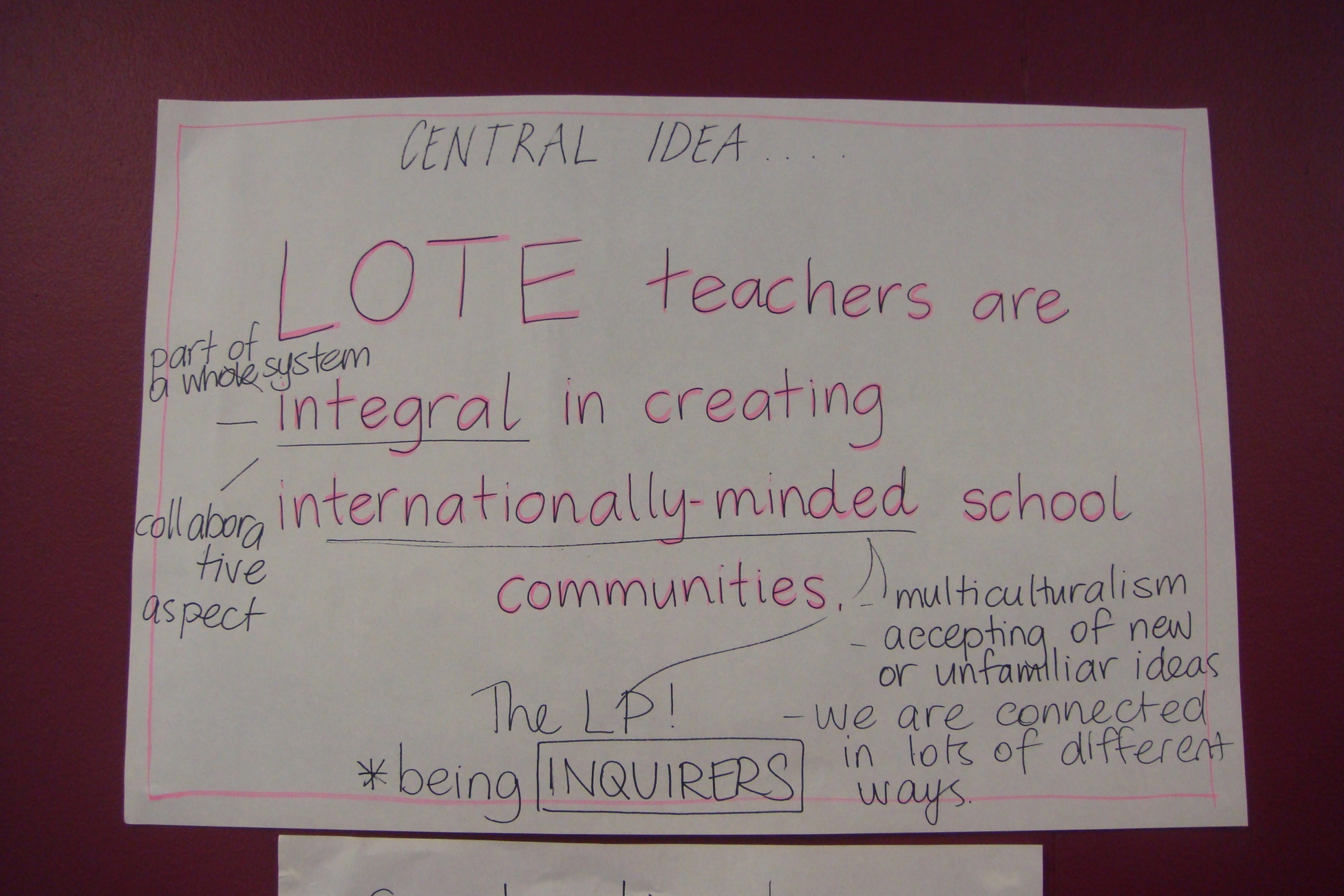 Activity 1 – Inquiring using ICT, context, approximation
What do you think he was saying?
Relevance for the classroom 

How could you imagine using YouTube or this type of activity? 
What is the benefit of using this activity over a more traditional method of teacher directed learning? 
What could be a similar activity for younger children? (Puppet)

Why is this inquiry? 

Primary source
Making connection between the known and the unknown
Trial and error
Engaging
Real life
Activity 1 – Inquiring using ICT, context, approximation
Which Learner Profile attributes, attitudes, skills are present? 

Which concepts could drive this type of activity?
How would you take this type of activity to from “Tuning In” to “Finding Out”? 
Books
Audio
Picture Books
Dialogue
Immersion
Dress Ups
Role Plays
Masks
Cartoons
Maintaining connections between the known and the unknown, concrete and abstract without over-reliance on written or oral.
Activity 2 – Inquiring using patterns and mnemonics
What could inquiry look like teaching German articles?

Encouraging students to:

Use patterns
Sort
Construct their own understanding
Create a way of making it make sense
German
Gender
Activity 2 – Inquiring using patterns and mnemonics
Relevance for the classroom 

How could you imagine using this type of activity? 
What is the benefit of using this activity over a more traditional method of teacher directed learning? 
Would it work K – 6? 

Why is this inquiry? 

Which Learner Profile attributes, attitudes, skills are present? 

Which concepts could drive this type of activity? 

Which part of the inquiry cycle does it fall into? 

Which topics would this work in that you currently teach?

Which current Units of Inquiry could it support?
Activity 3 – Inquiring using artefacts
Purpose of the activity:

Use artefacts, pictures, song, etc to drive conceptual understanding.

Artefacts are more than just objects that introduce content. They are inspiration for deeper learning when driven by the PYP Concepts.
Activity 3 – Inquiring using artefacts
Wall hanging – more than simply a wall hanging.

When looked at through the lens of connection it introduces deeper understandings such as:

The markets where it was purchased
The way of life in Vietnam
The resources available to people in Vietnam
The language used in social exchange within the markets, and using money, etc
Symbolic understanding
Activity 3 – Inquiring using artefacts
Based on one of the artefacts on the screen choose a concept that you think could drive deeper learning and understanding. 

What might the unit of inquiry be? 

Where would the activity fall in the inquiry process?
Activity 3 – Inquiring using artefacts
Relevance for the classroom 

How could you imagine using this type of activity? 
What is the benefit of using this activity over a more traditional method of teacher directed learning? 
Would it work K – 6? 

Why is this inquiry? 

Which Learner Profile attributes, attitudes, skills are present? 

Which concepts could drive this type of activity? 

Which part of the inquiry cycle does it fall into? 

Which topics would this work in that you currently teach?

Which current Units of Inquiry could it support?
Activity 4 – Inquiring using real life context and questioning
Use the ‘target’ language to fill the gap in information. 

Two people have parts of a piece of text and have to ‘fill the gap’ in each other’s knowledge.

For example: Menu 
Person A has only the price for dessert and the menu for the mains
Person B has only the price for the mains and the menu for dessert

Students design the kinds of questions they will need to ask in order to ‘fill the gap’.

Teacher facilitates guided inquiry throughout the activity,

Other texts that could be used:
Movie schedule (telling/reading time)
Timetable (directions, telling time)
Colouring in (barrier game)
School timetable (subject names, times, days of the week)
Facebook themselves (personal information)
Activity 4 – Inquiring using real life context and questioning
Relevance for the classroom 

How could you imagine using this type of activity? 
What is the benefit of using this activity over a more traditional method of teacher directed learning? 
Would it work K – 6? 

Why is this inquiry? 

Which Learner Profile attributes, attitudes, skills are present? 

Which concepts could drive this type of activity? 

Which part of the inquiry cycle does it fall into? 

Which topics would this work in that you currently teach?

Which current Units of Inquiry could it support?
Goals of LOTE in PYP schools
We asked the LOTE teachers what they considered the most important aspect of teaching their subject.
Enduring Understandings in LOTE
Reflection and Sharing
Other issues facing LOTE teachers:

Creative Collaborative planning ideas
Using the planner in LOTE
The role of LOTE in the POI to support Central Ideas
Extra inquiry ideas
Cultural days – making the meaningful and authentic. What is their purpose?
 
What other issues are facing our LOTE teachers?

What breakthroughs have you made?

Anything else to share?
rutha@kings.edu.au
chris.wyatt@stpauls.nsw.edu.au